RENCONTRES PARTENARIALES
Le 6 NOVEMBRE à ALBI
LA STRATEGIE TOURISTIQUE REGIONALE
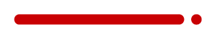 Le positionnement de la Région : « qualité et innovation » afin de gagner des parts de marchés notamment à l’international, des nuitées marchandes et des emplois. 
Les nouveaux dispositifs doivent permettre d’accompagner:
La modernisation des infrastructures et la montée en gamme (proposition d’une nouvelle offre de produit ou de service, obtention d’une étoile supplémentaire…)
La diversification et l’innovation des offres de prestations (développement commercial, conquête de nouveaux marchés/cibles de clientèle, ou d’innovation ayant un caractère de différenciation avéré / au marché visant la création de valeur ajoutée pour l’entreprise)
L’augmentation de la fréquentation (augmentation de la capacité, amélioration des conditions d’accueil et des prestations proposées…)
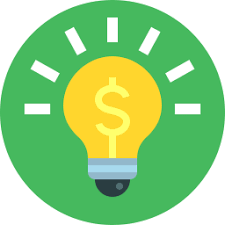 PANORAMA DES DISPOSITIFS d’aide régionaux pour le tourisme (entreprises)
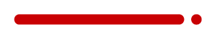 Attractivité /
international
Création / Développement 
Transmission-Reprise
Innovation
Formation / emploi
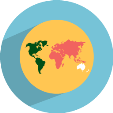 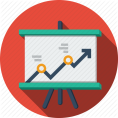 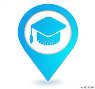 Entreprises touristiques
(hors TSS)
Entreprises 
TSS
AAP Readynov
Volet International du PASS ET CONTRAT
Dispositifs pass et contrat RH
Accélérateur « Open tourisme Lab »
PASS  TSS
PASS Tourisme
Piloté par la Direction de l’Emploi et de la Formation
En page3-icone-AD’OCC
CONTRAT   TSS
CONTRAT de Développement et d’Innovation Touristiques
Campus européen de l’innovation touristique
FONDS Tourisme
PASS  TOURISME
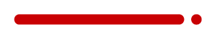 Dépenses éligibles
Modernisation et mise en conformité en matière de transition énergétique et solidaire sécurité incendie, accessibilité, efficacité et la sobriété énergétique 
Dépenses minimales: 20 000 €
Conseil stratégique 
Stratégie numérique
Stratégie d’innovation
Stratégie à l’internationale
Dépenses minimales: 4 000 €
Objectif
Faire face de manière réactive à certains besoins ponctuels de l’établissement.

Durée du PASS : 1 an
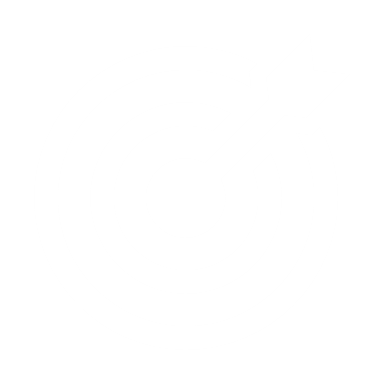 Bénéficiaires éligibles
Entreprises touristiques dans les secteurs de l’hébergement, la restauration, les  activités de loisirs et réceptives

Maitres d’ouvrage public ayant confié l’exploitation à une société privée dans le secteur du tourisme

Entreprises B to B éligibles pour les projets d’innovation
€
Aides
Sous forme de subvention
Taux d’aide : 20 % ou 30 % pour les travaux et 50% pour le conseil stratégique, numérique, l’innovation et l’international
Aide maximale par PASS : 20 000 €
2 PASS maxi sur une période de 5 ans
PASS non cumulable avec CONTRAT sur une même période
CONTRAT  DEVELOPPEMENT ET D’INNOVATION TOURISTIQUES
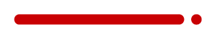 Dépenses éligibles
Inv. immatériels : conseil, diagnostics/ études, outil numérique, logiciel de gestion/management, actions de promotion et de prospective à l’internationale
Inv. matériels : création/ extension/ modernisation bâtiment, aménagements intérieurs et extérieurs, mobiliers, équipements…
Dépenses minimales: 100 000 €
Objectif
Accompagner un projet global de développement sur 24 mois ou 36 mois
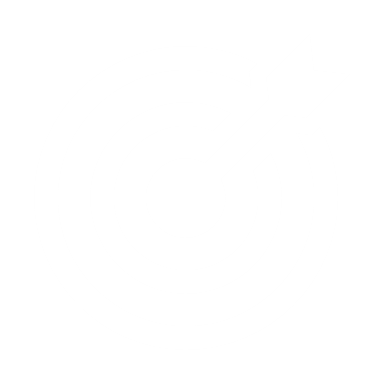 Aides
Sous forme de subvention et/ou d’avance remboursable
Taux d’aide maximum : 15% à 30% pour les projets de développement et jusqu’à 50% pour les projets qualifiés d’innovant via un comité d’expert
Plafond subvention : 100 000 €
Avance remboursable: de 100 000 € à 500 000€
€
Entreprises éligibles

Mêmes catégories que le PASS
Le taux d’aide appliqué est fonction de différents critères : localisation géographique (zone AFR), montée en gamme, nouvelles clientèles cibles, innovation, création d’emploi, insertion du projet sur le territoire, développement durable…
Rappel du contexte réglementaire et de la hiérarchie des normes
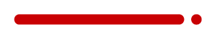